МО ГО Красноуфимск

Семейный Горсовет
На территории  городского округа  Красноуфимск создано несколько информационных ресурсов, где каждый житель  города может обсудить  инициативу, а так же внести свое предложение  в развитие родного города
Городской информационный  портал – место рассмотрения народных инициатив
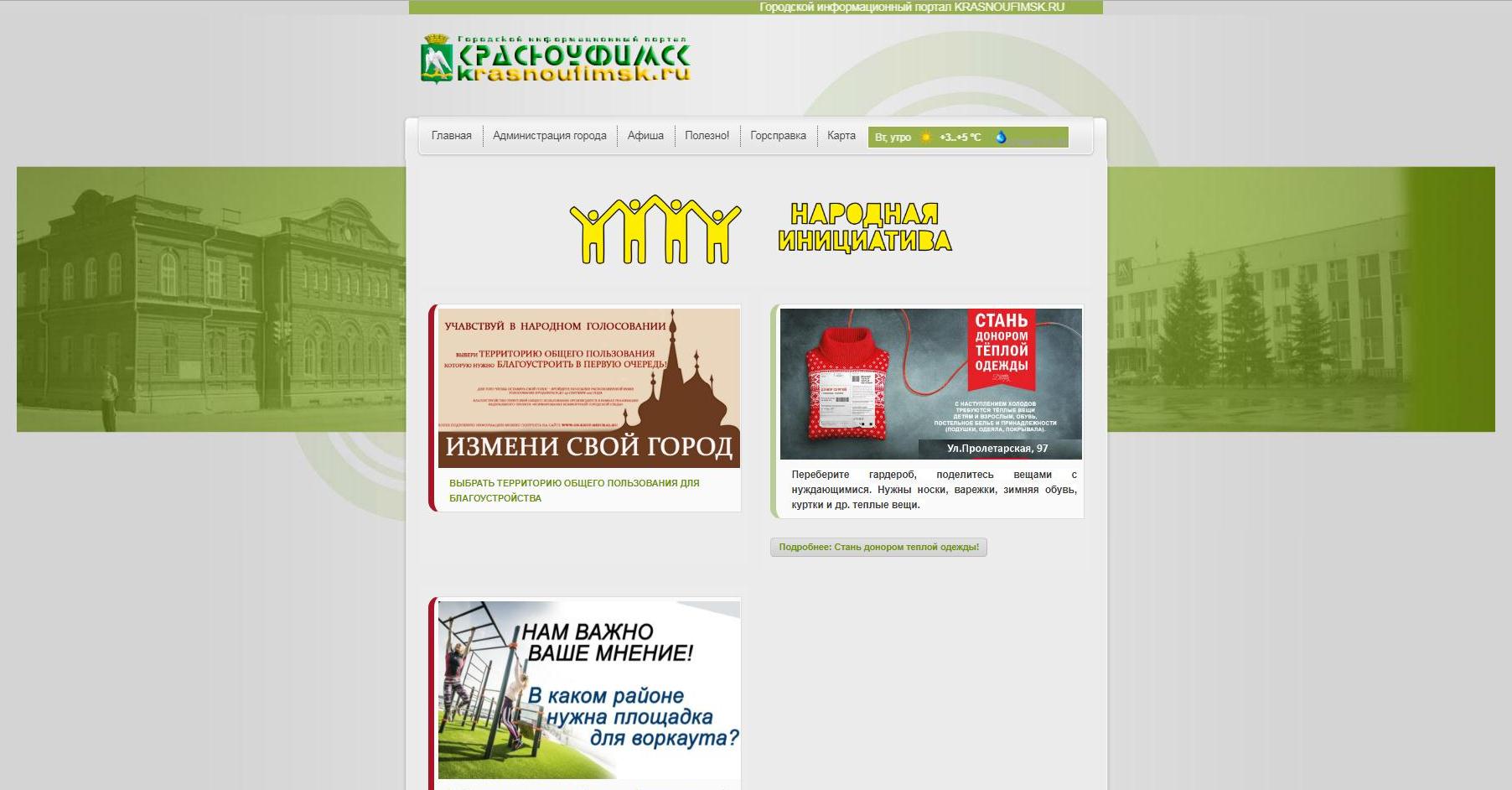 Группы Вконтакте - для обсуждения:
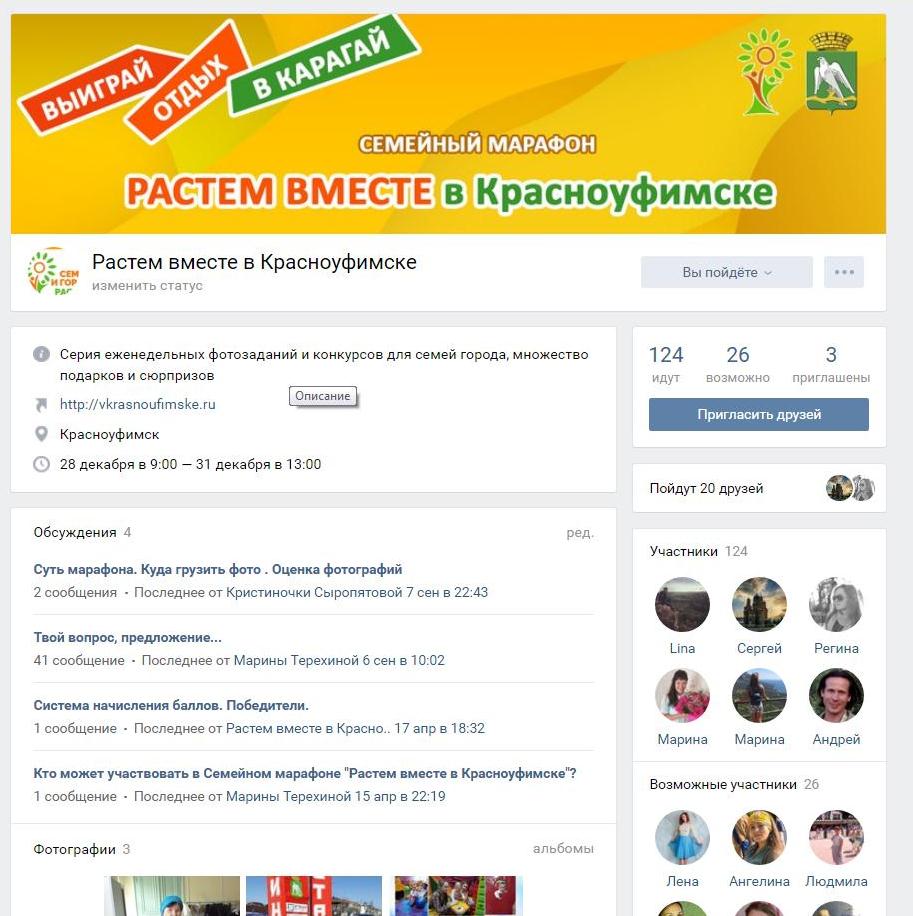 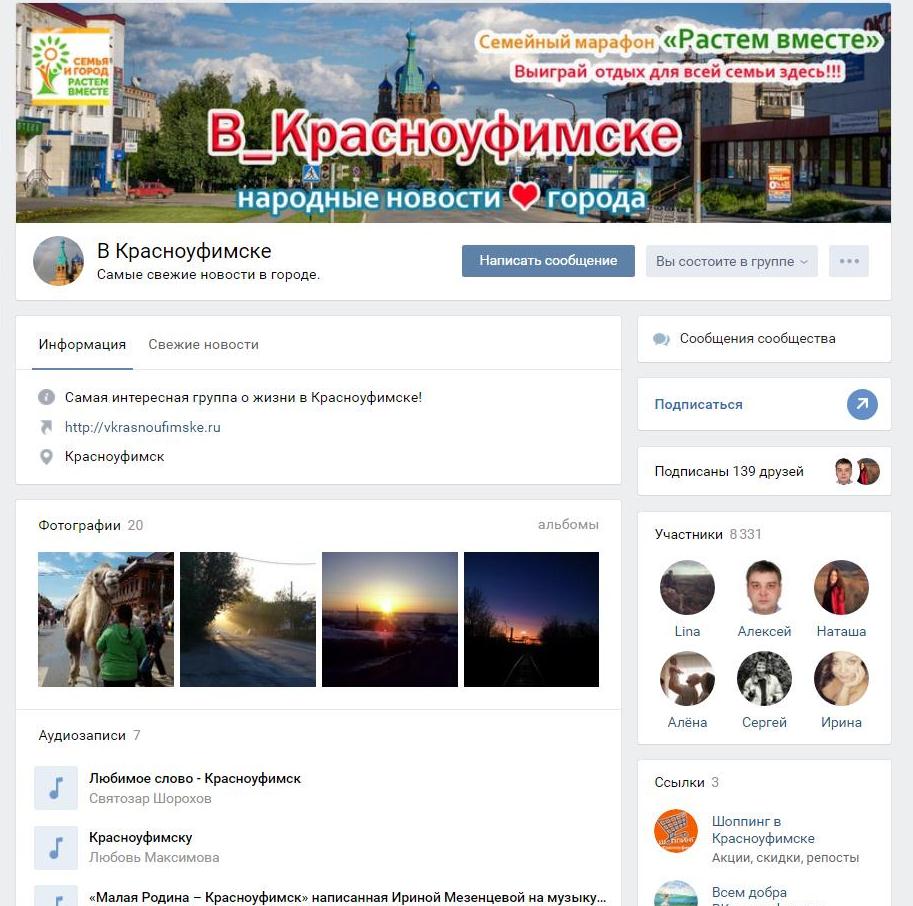 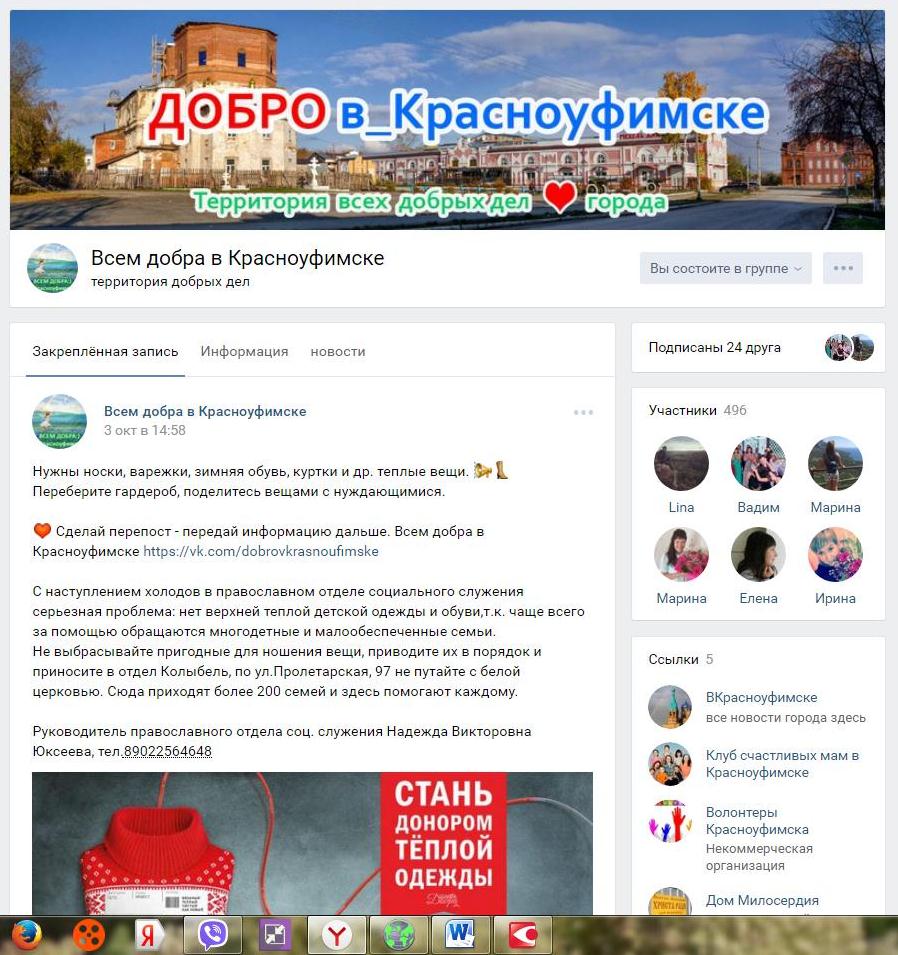 Электронные ресурсы печатных СМИ:
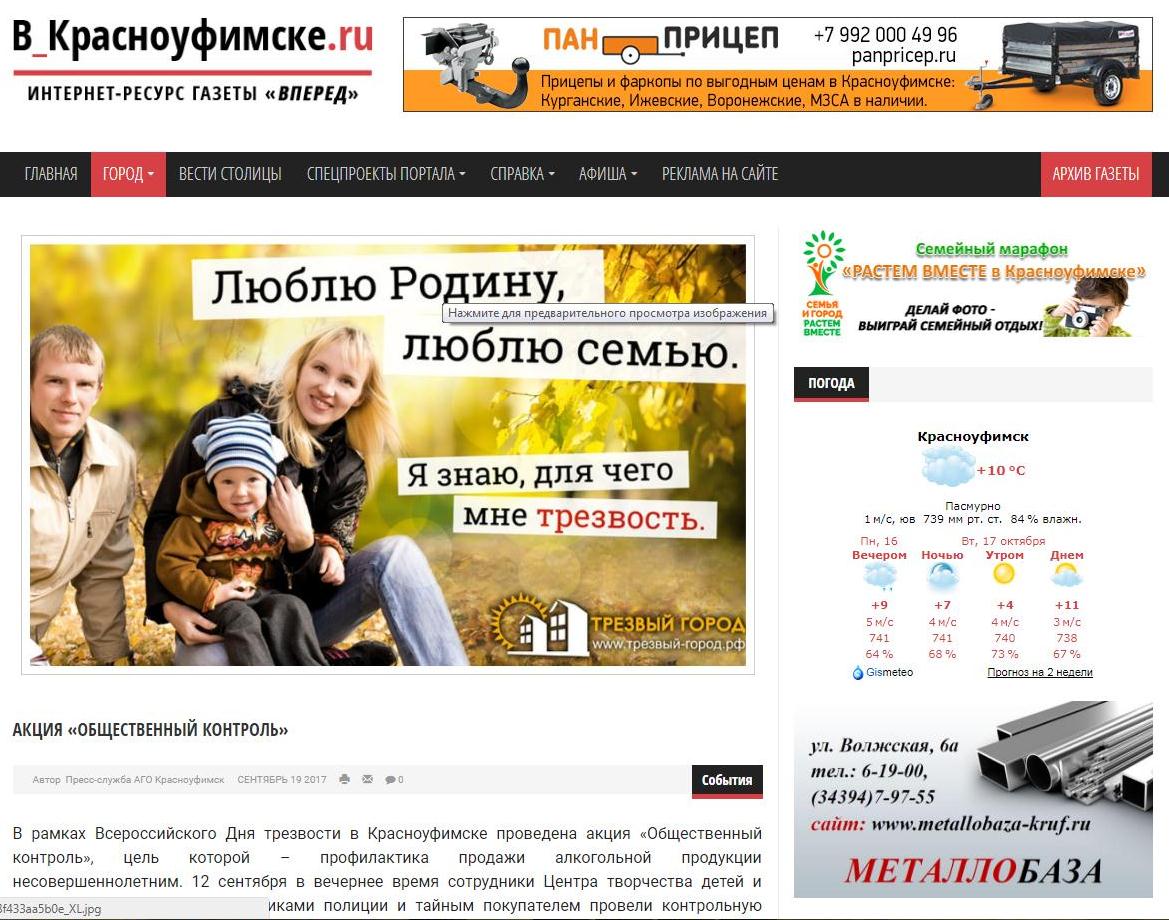 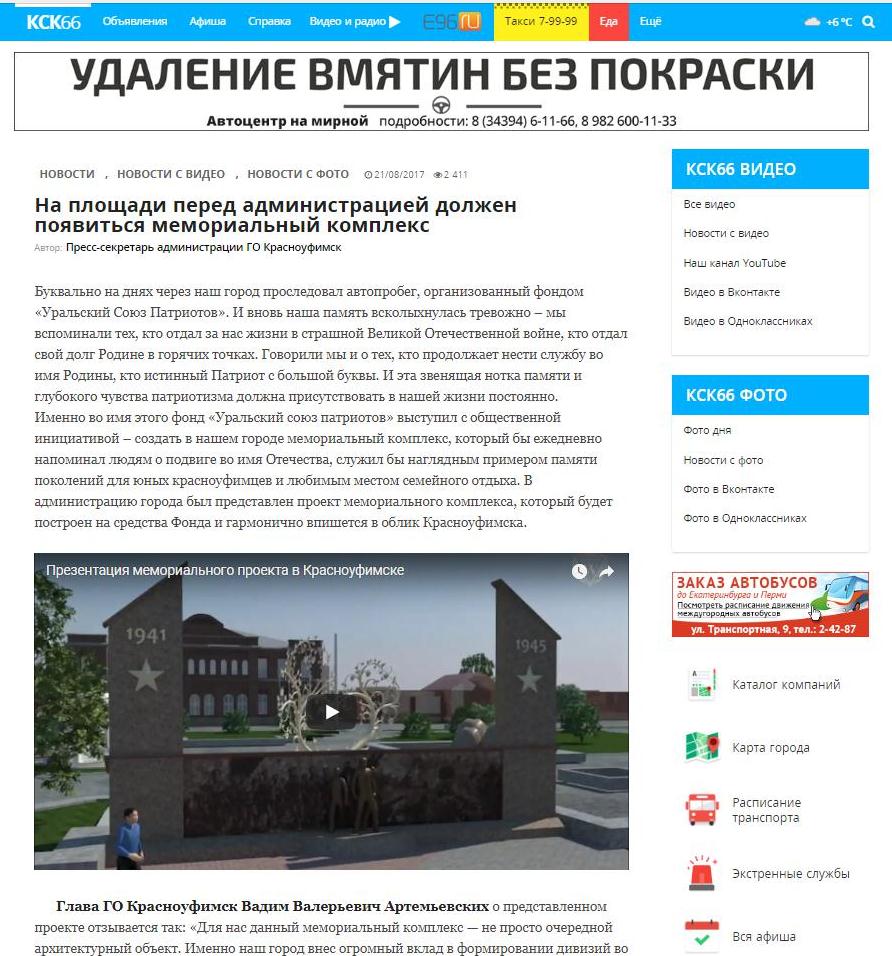